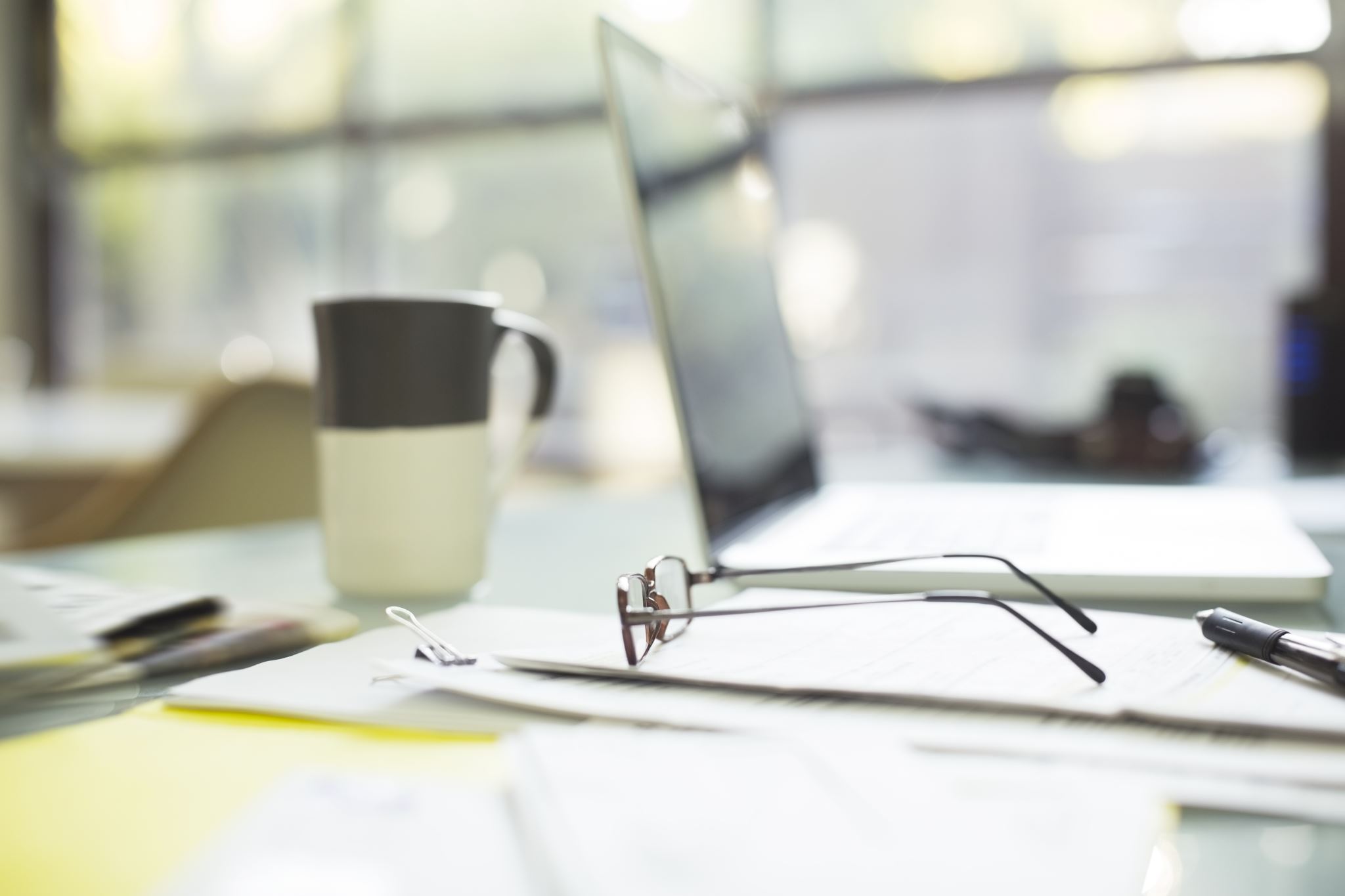 C-side Conference October 2021
Europroject Team Dendermonde Belgium
Óscar Romerocollege Dendermonde
warmly invites you @ the C-side Climate Conference
in October 2021
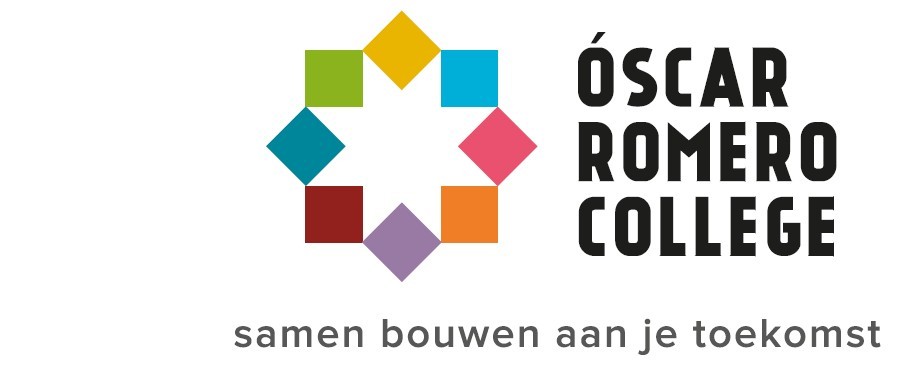 After the ...
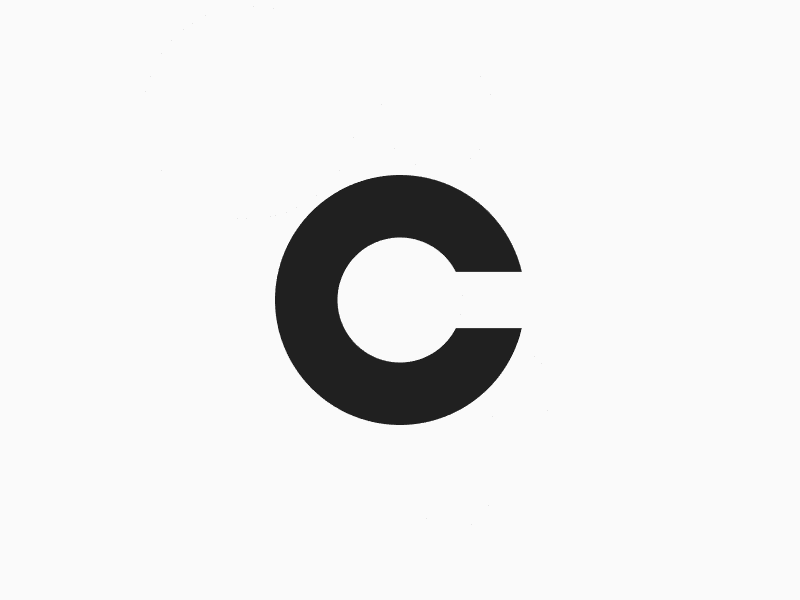 MEGA
VIP
YEL 
HEY
Conference ... 
What is next?
@ the C-side?
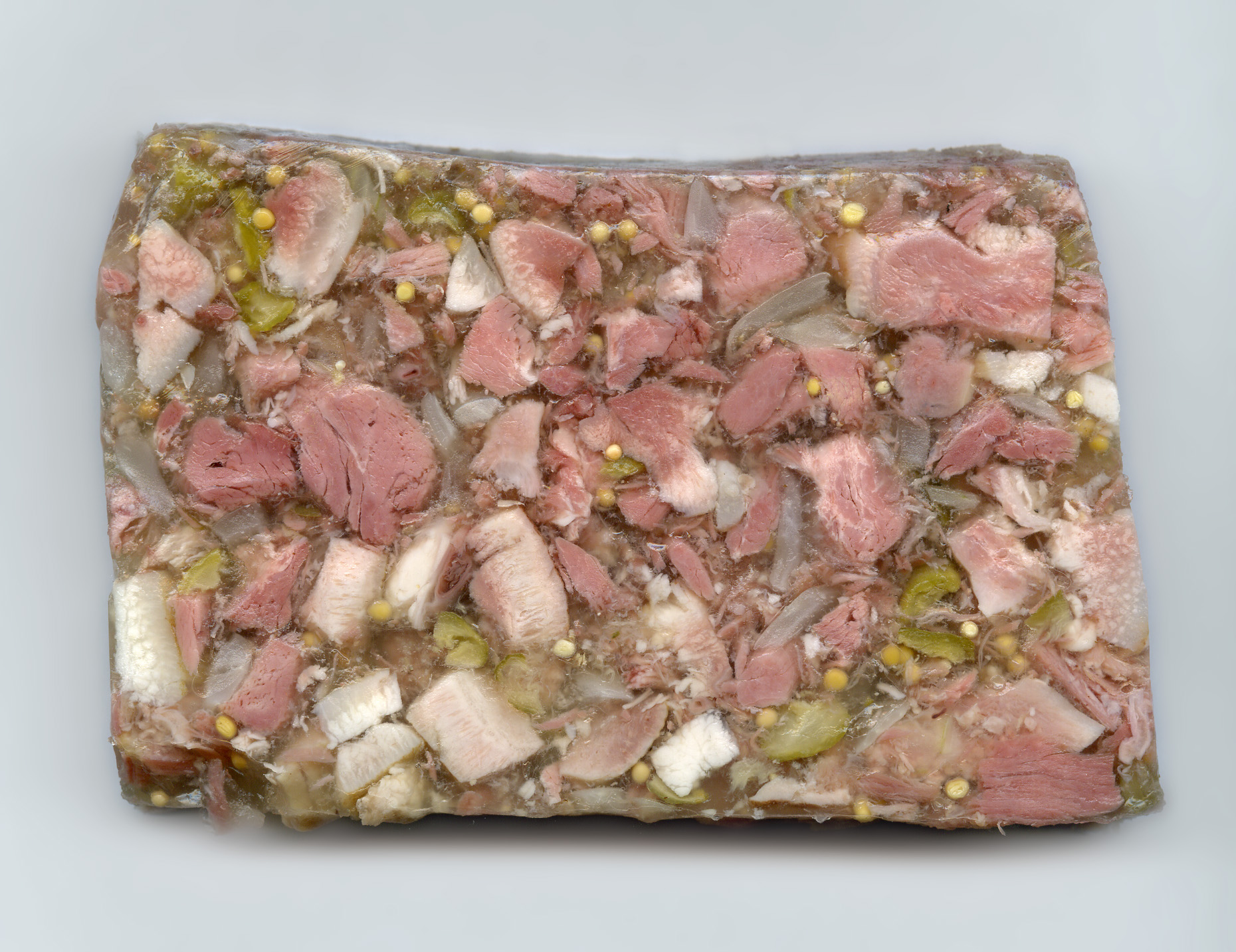 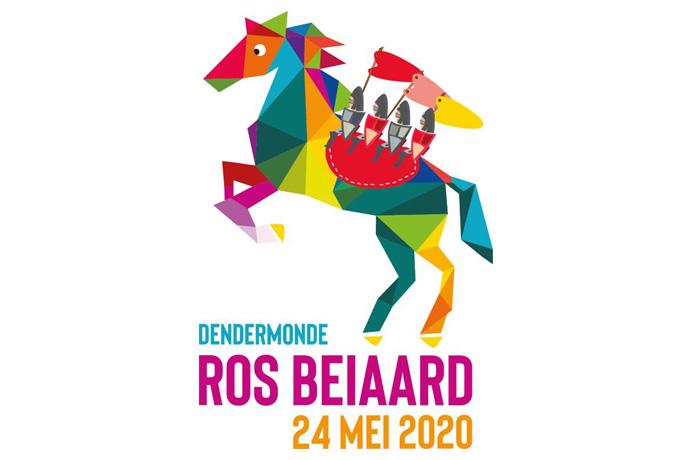 Why not in Dendermonde?
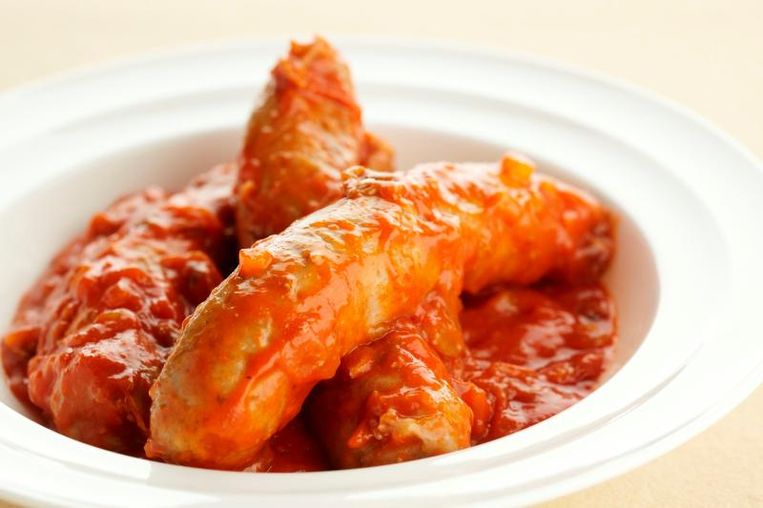 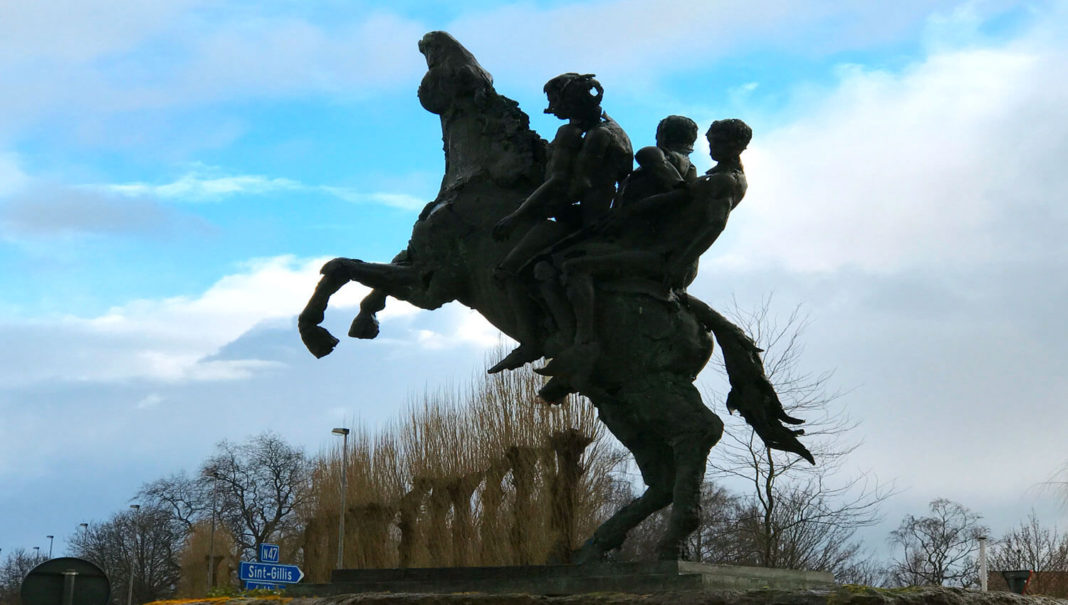 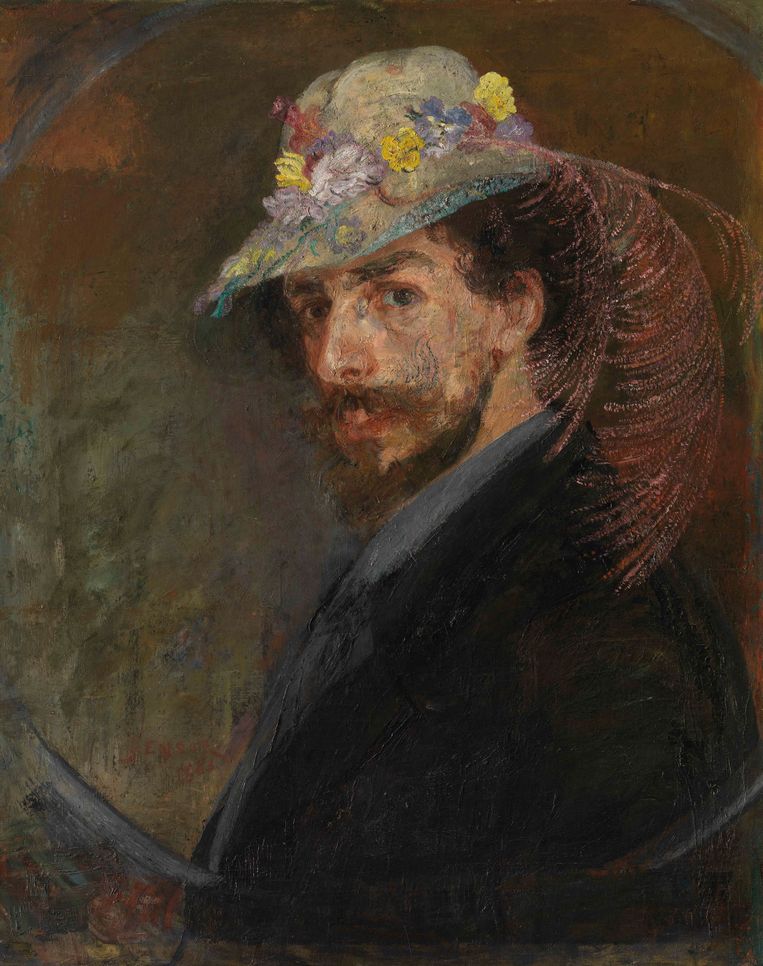 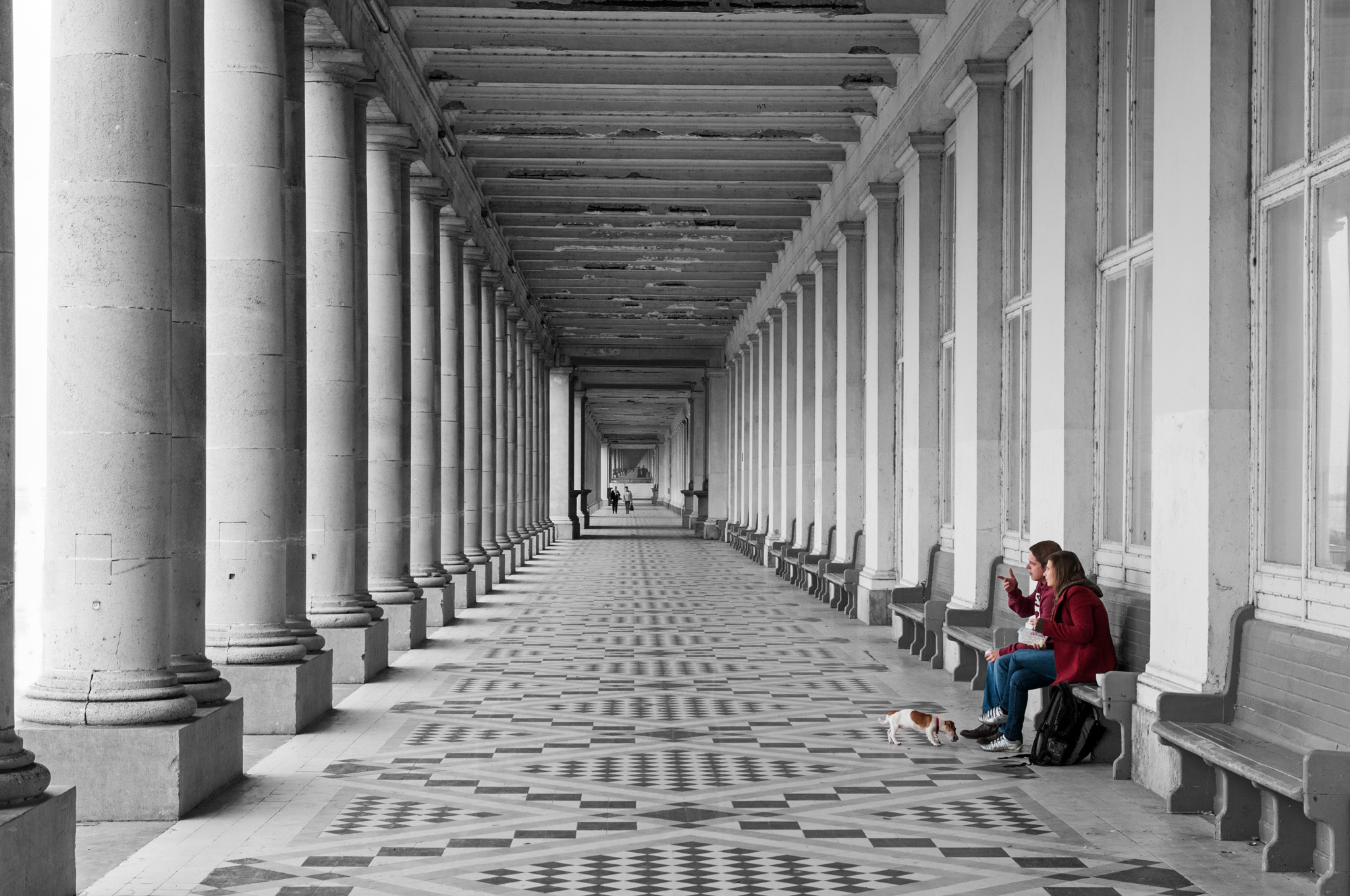 Oostende
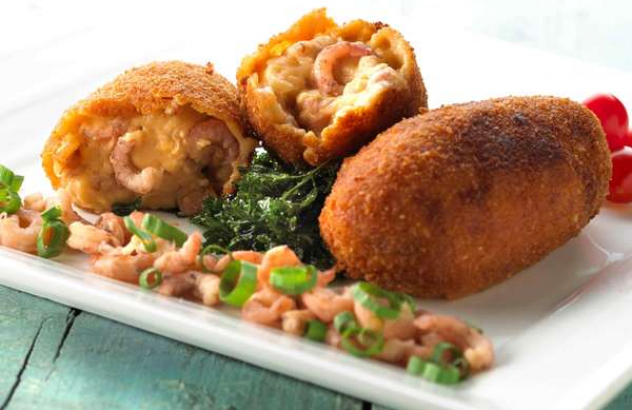 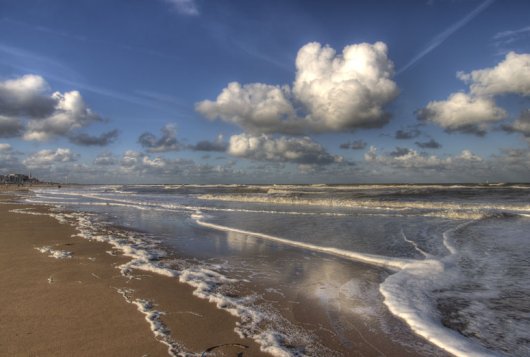 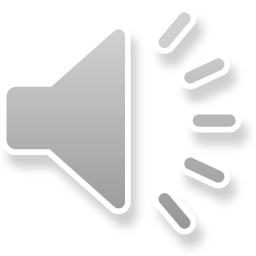 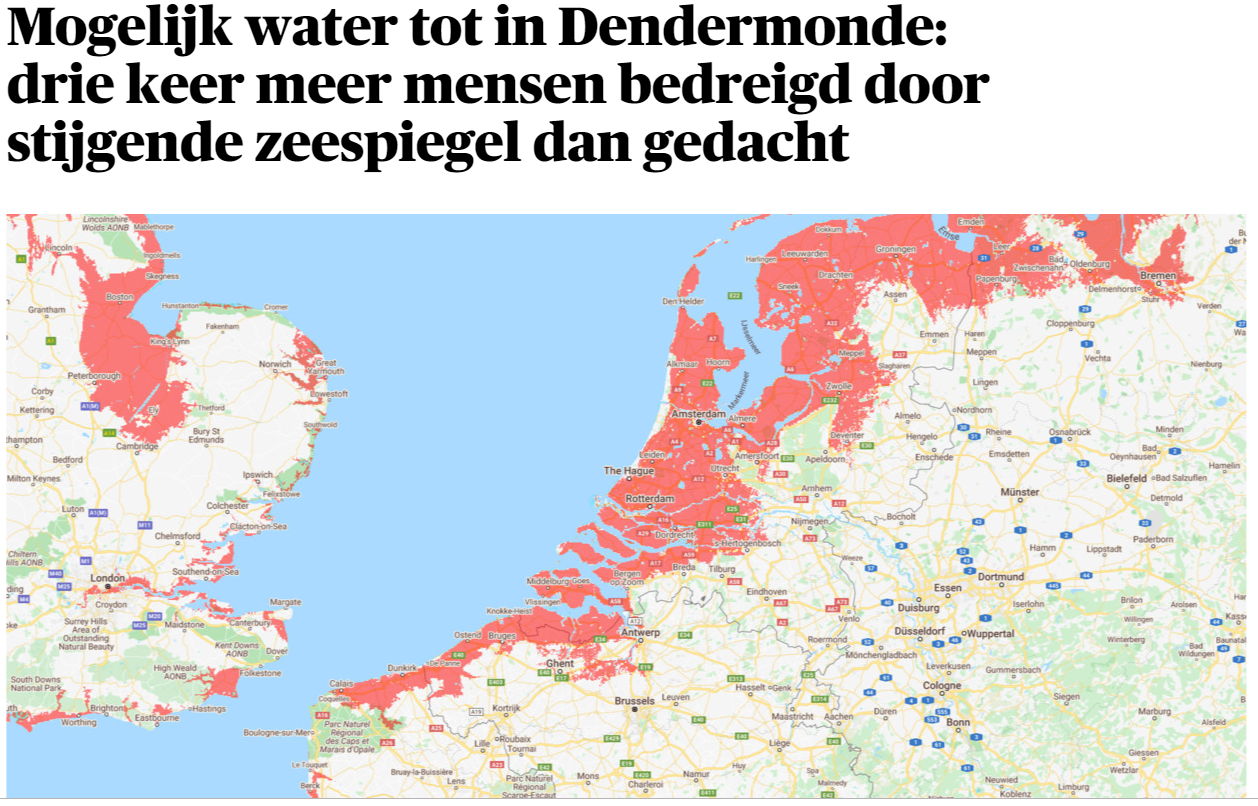 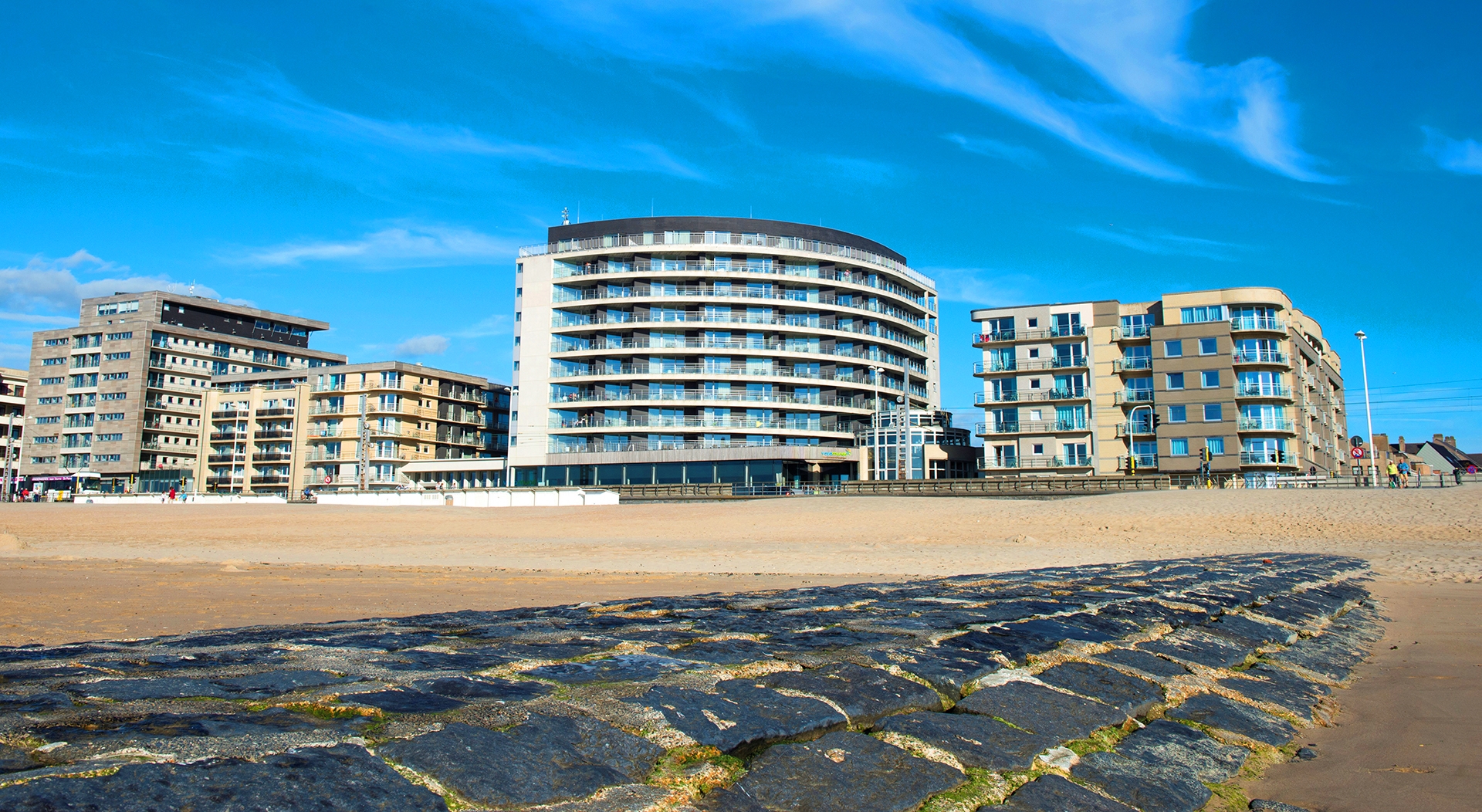 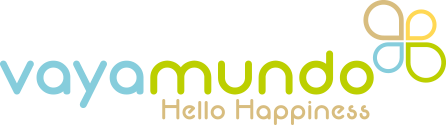 https://www.vayamundo.eu/Oostende
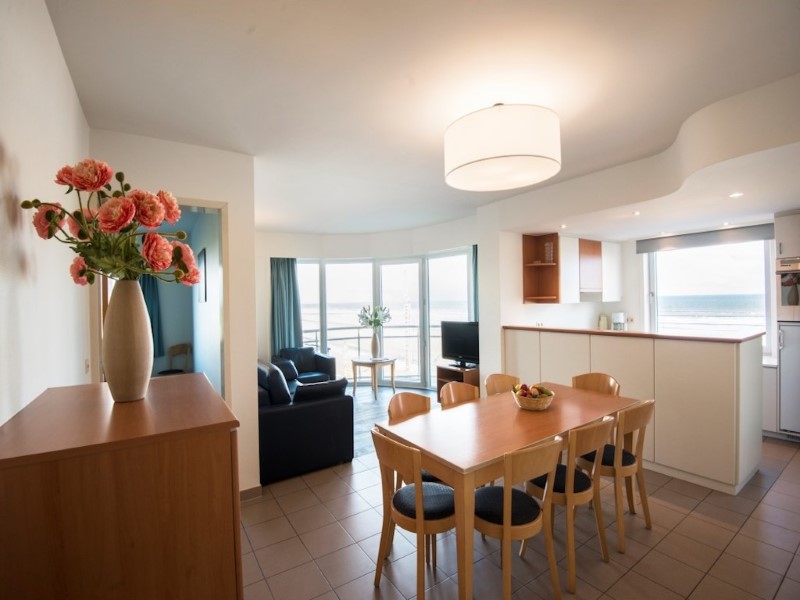 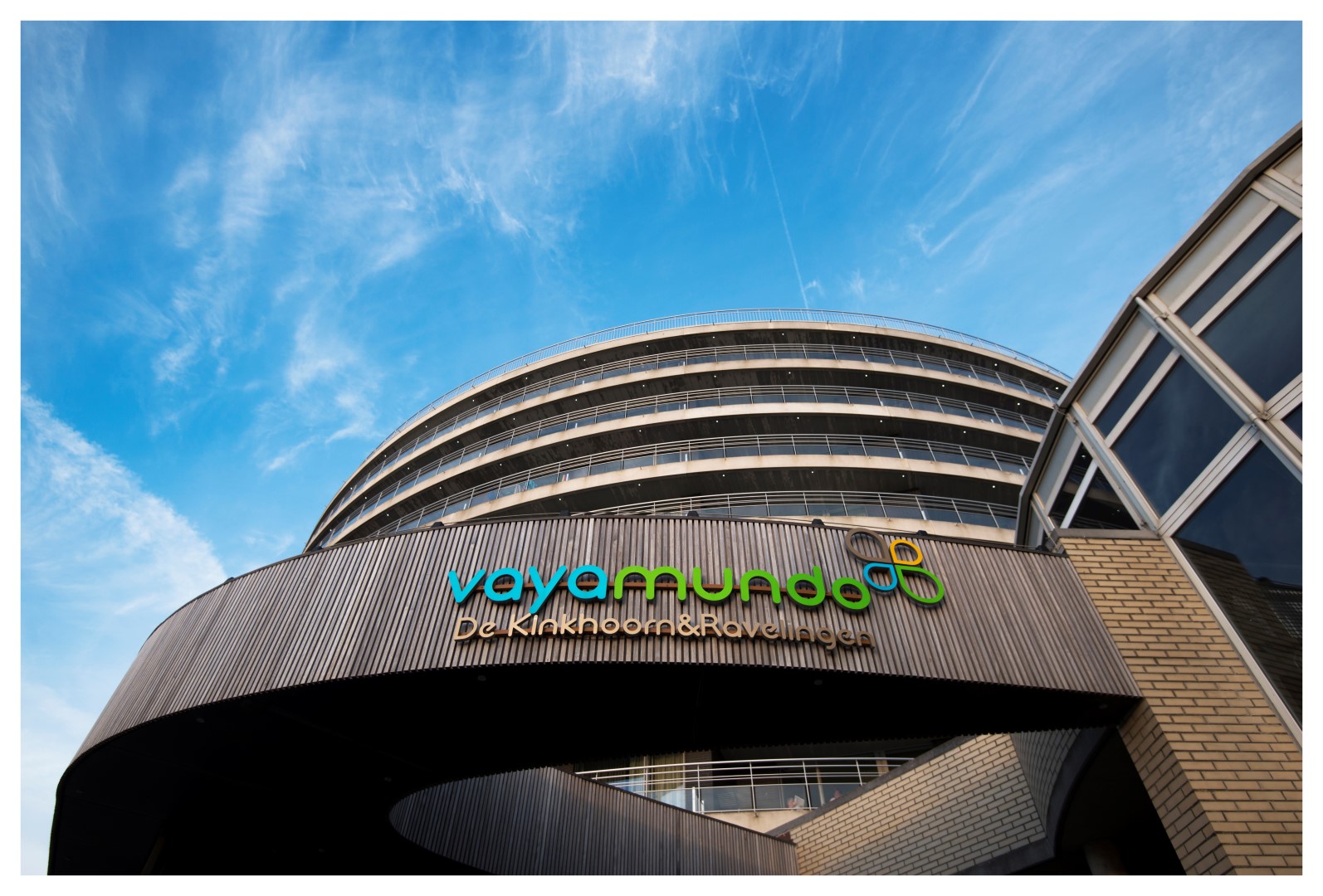 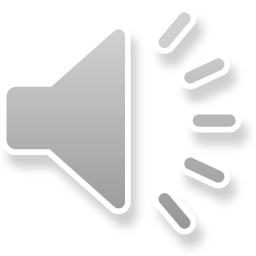 Special edition
The students stay with us at the seaside.
Students in apartments of 4-6 persons.
Teachers in single or double rooms.
Price includes all-in formula so a complete catering for students and staff:
Single Room 580 EUR p.p.
Double Room 500 EUR p.p.
Apartments for students 200 EUR p.p.
Who to bring?
Who to bring:
2 students age 16-18
2-3 members of staff
Program
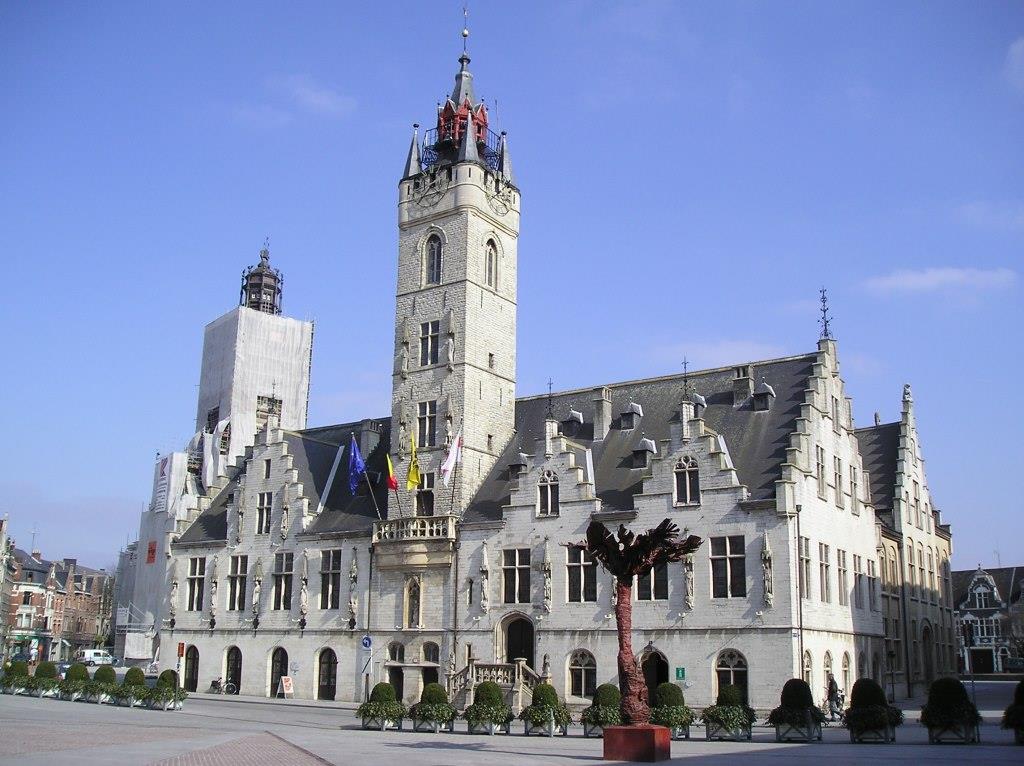 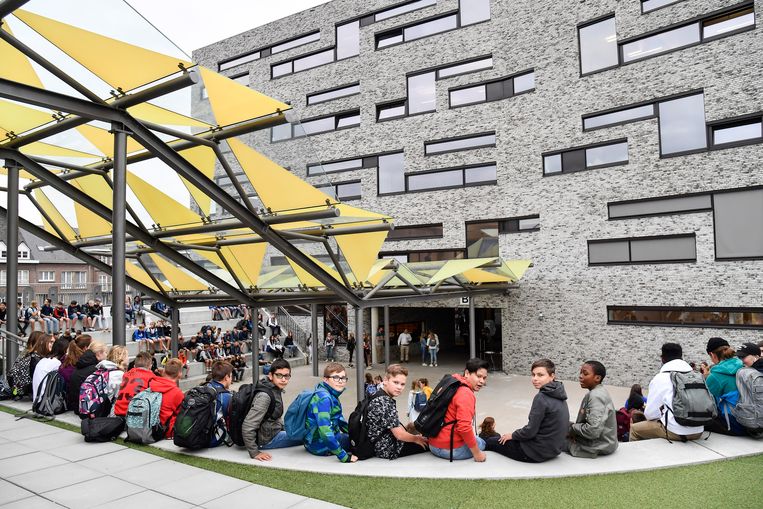 Excursion day
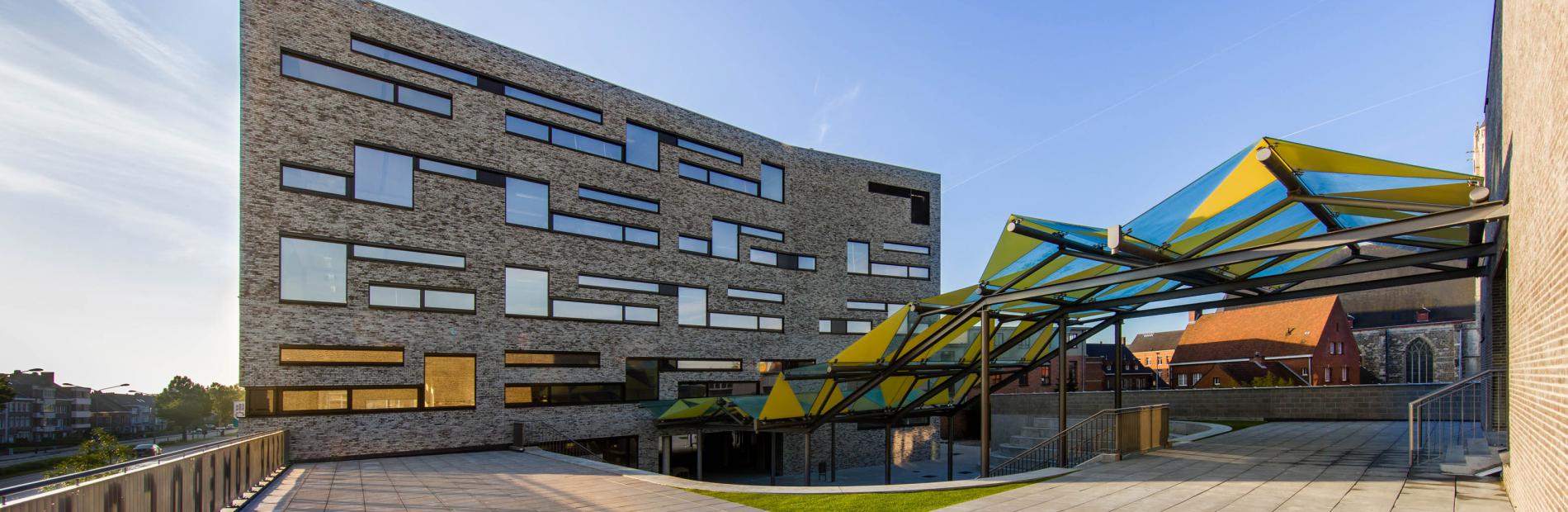 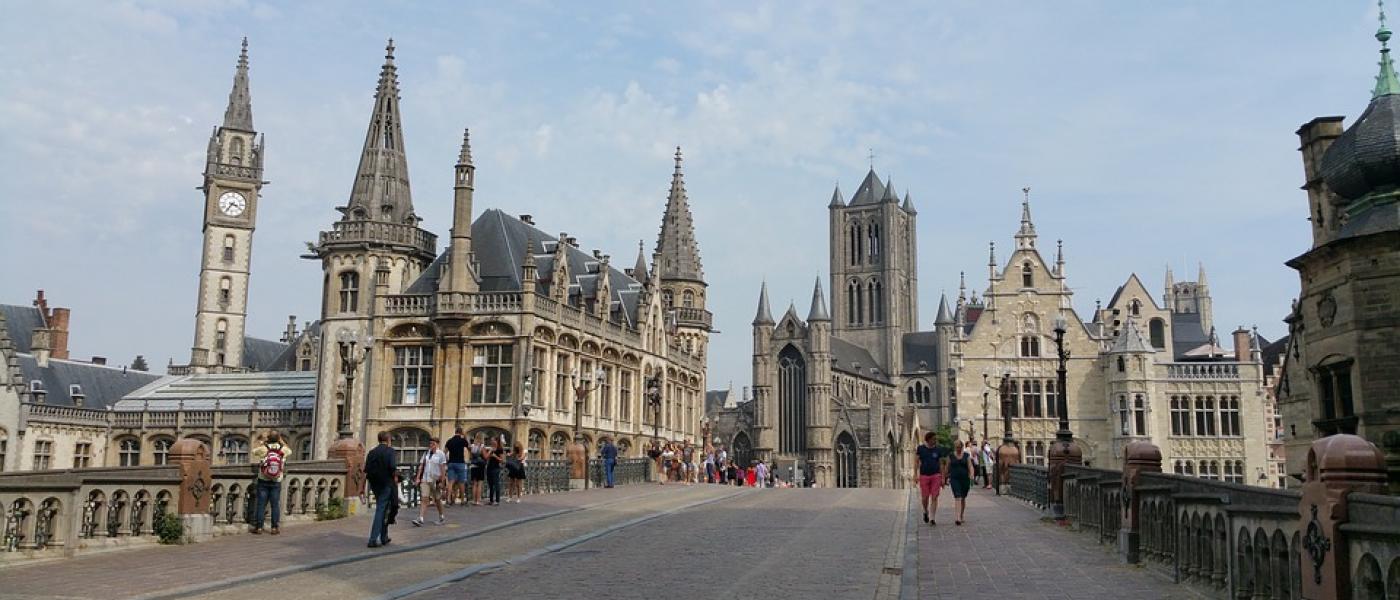 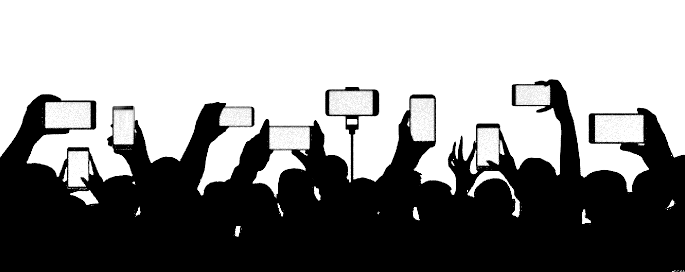 When?
Wednesday 06/10/2021 arrival in Oostende – Sunday 10/10/2021 departure from Oostende
Looking forward to welcoming you!